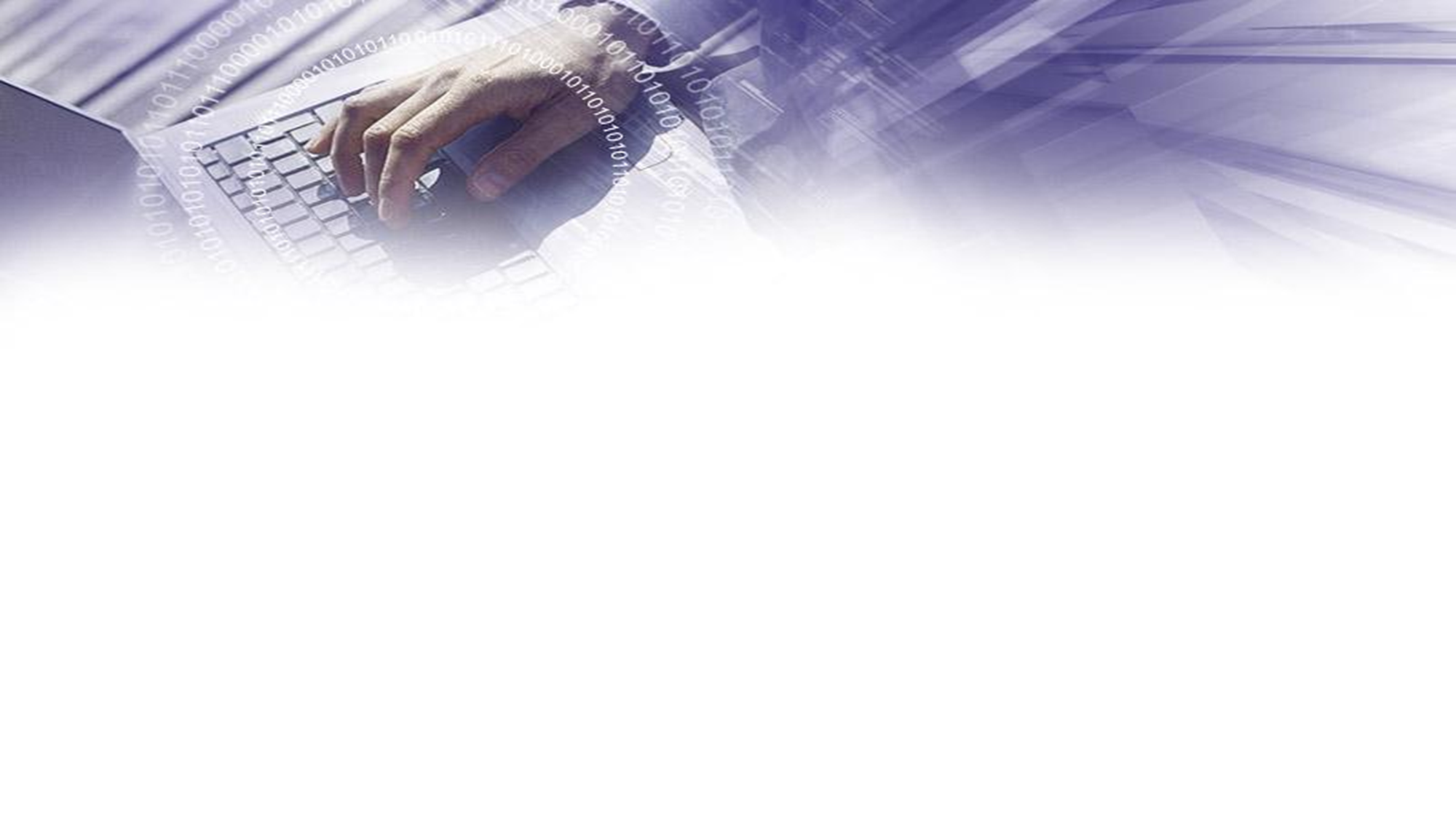 Тема:«Основы компьютерной  безопасности»
Цель урока: Формирование представления об компьютерной и информационной безопасности 
Учебные задачи: 
► Рассмотрение законов, регулирующих информационные отношения;  
► Знакомство с методами обеспечения безопасности; 
► Изучение объектов информационной безопасности РФ. 
 ► Изучение аспектов этических и правовых норм информационной деятельности человека.
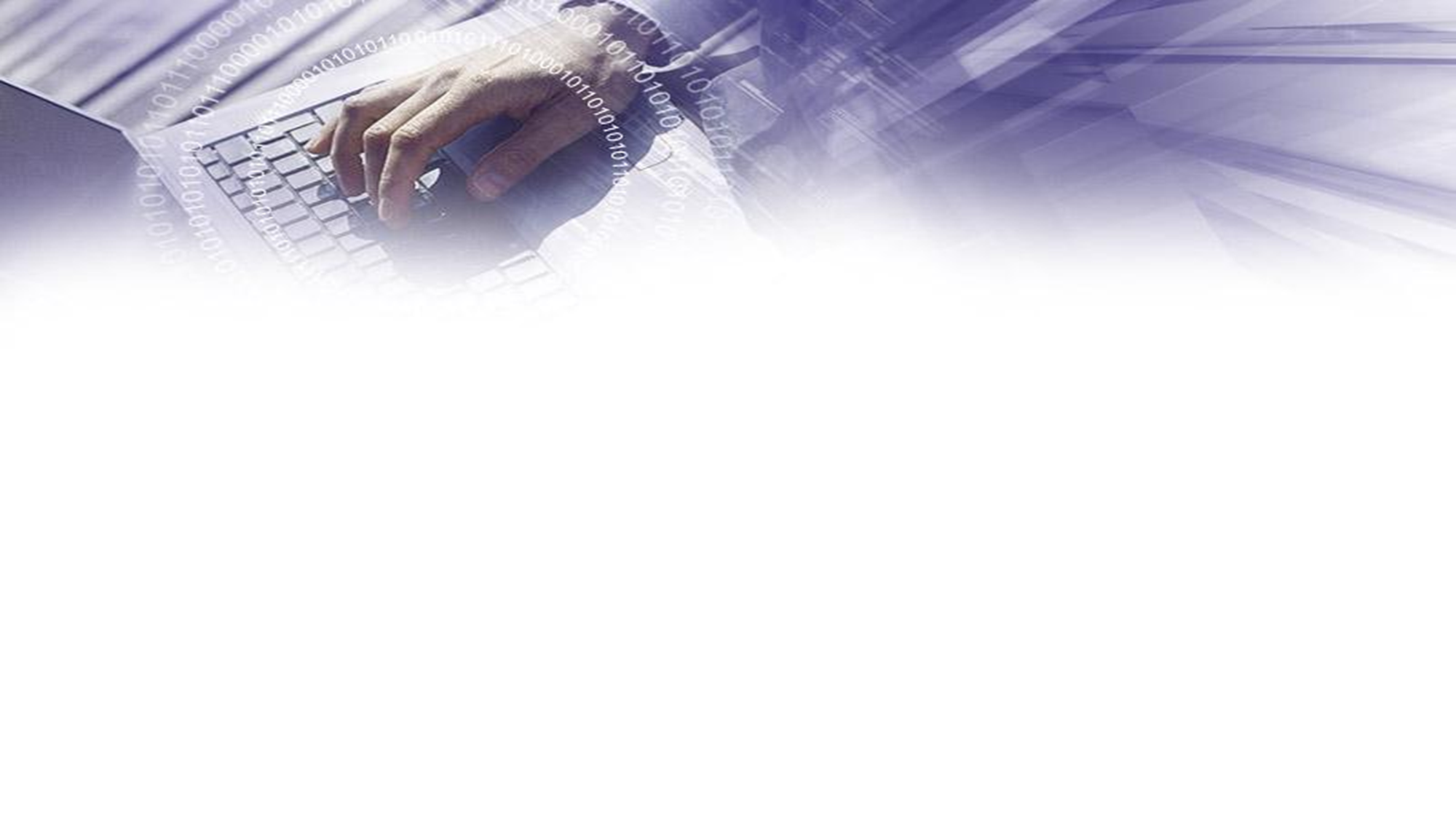 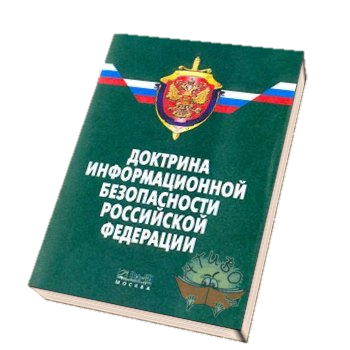 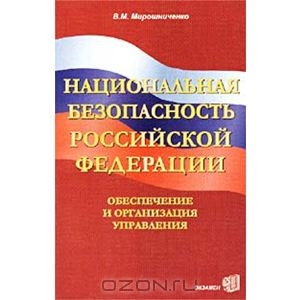 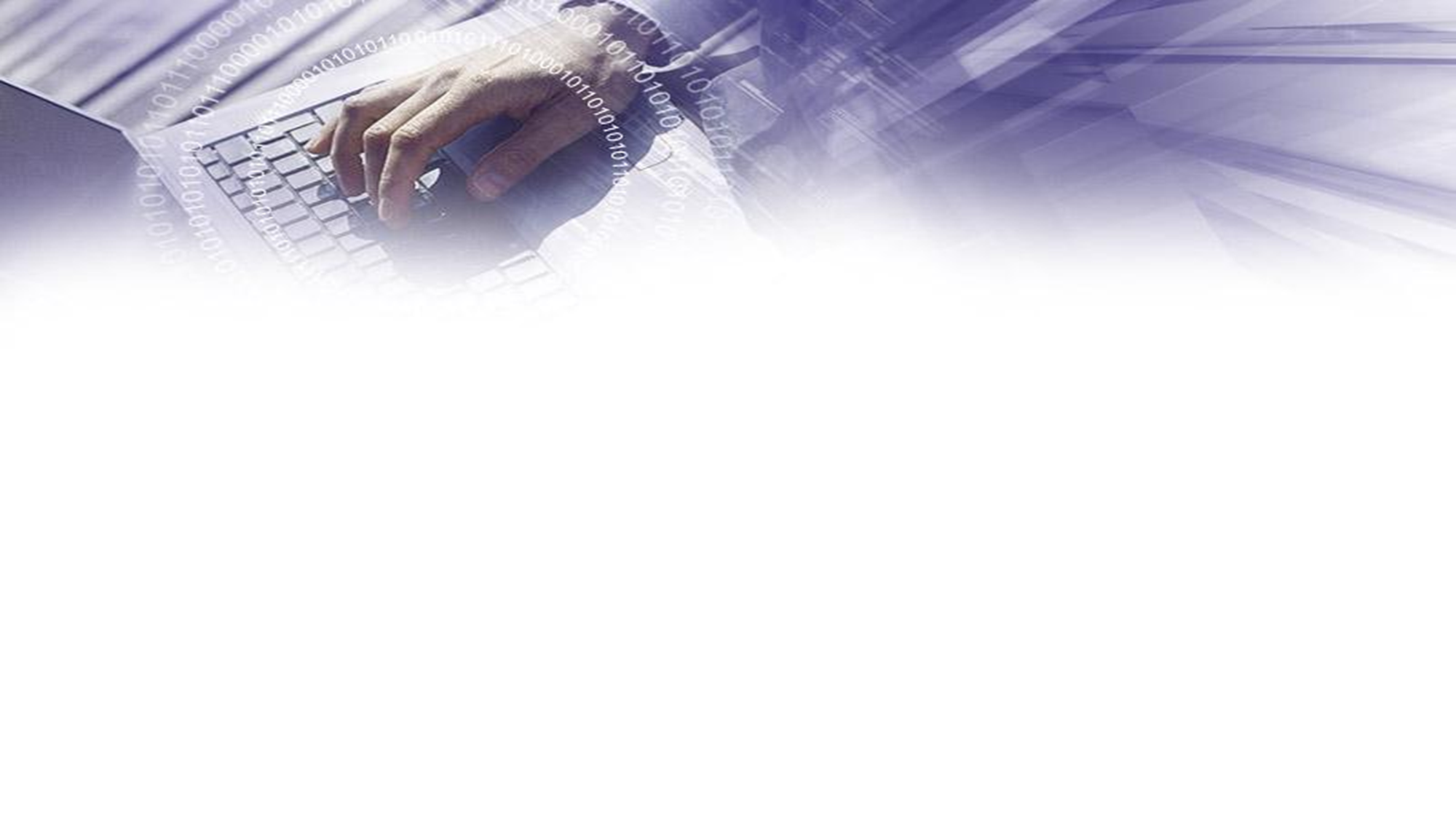 Информационная безопасность РФ
Под информационной безопасностью РФ понимается состояние защищенности её национальных интересов в информационной сфере, определяющихся совокупностью сбалансированных интересов личности, общества и государства.
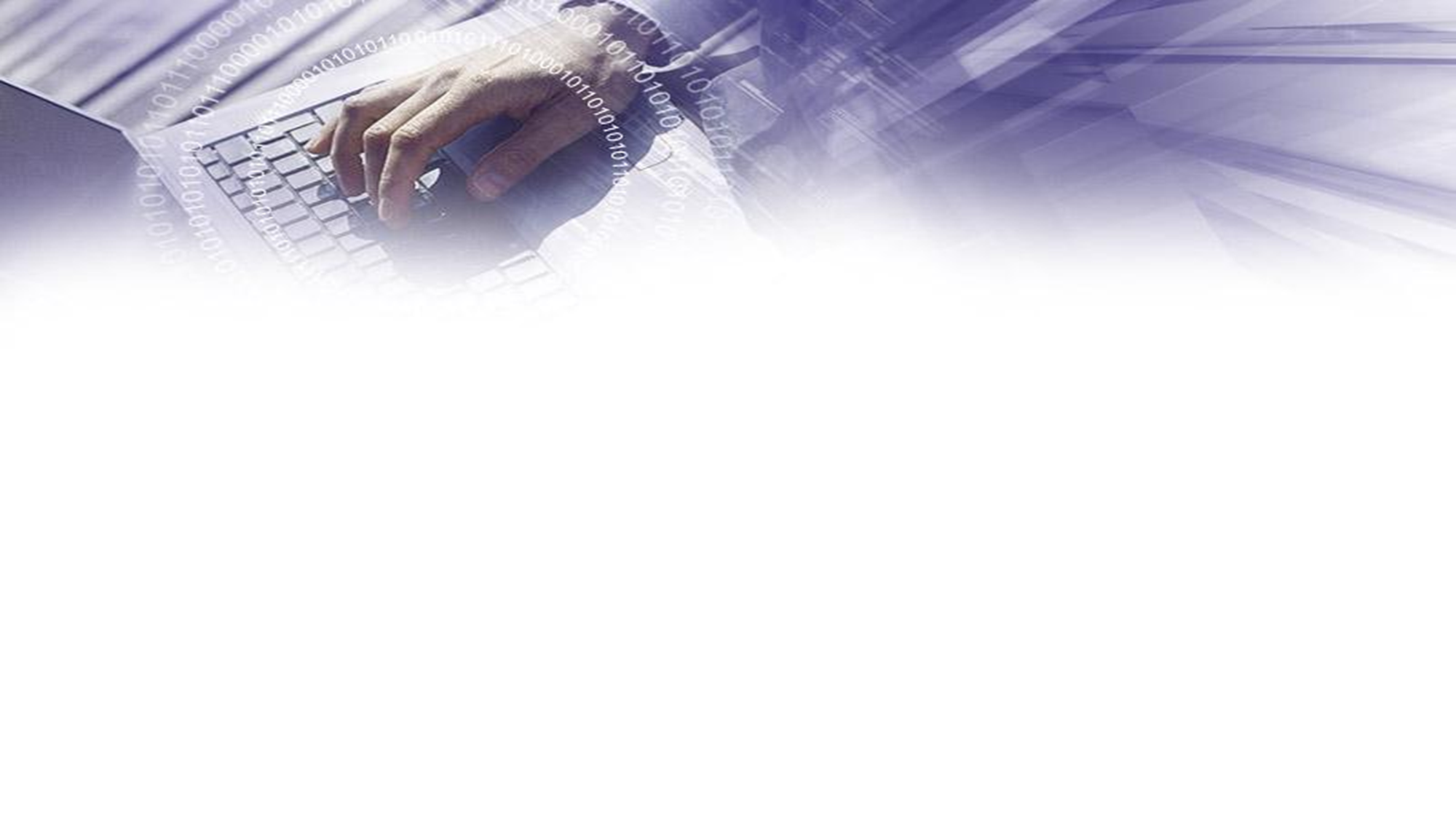 Для личности:

соблюдение и реализация конституционных прав и свобод человека и гражданина на поиск, получение, передачу, производство и распространение объективной информации;
реализация права граждан на неприкосновенность частной жизни, защита информации, обеспечивающей личную безопасность;
использование информации в интересах не запрещенной законом деятельности, 
физического, духовного и интеллектуального развития;
защита права на объекты интеллектуальной собственности;
обеспечение права граждан на защиту своего здоровья от неосознаваемой человеком      вредной информации;
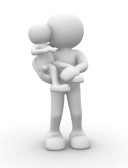 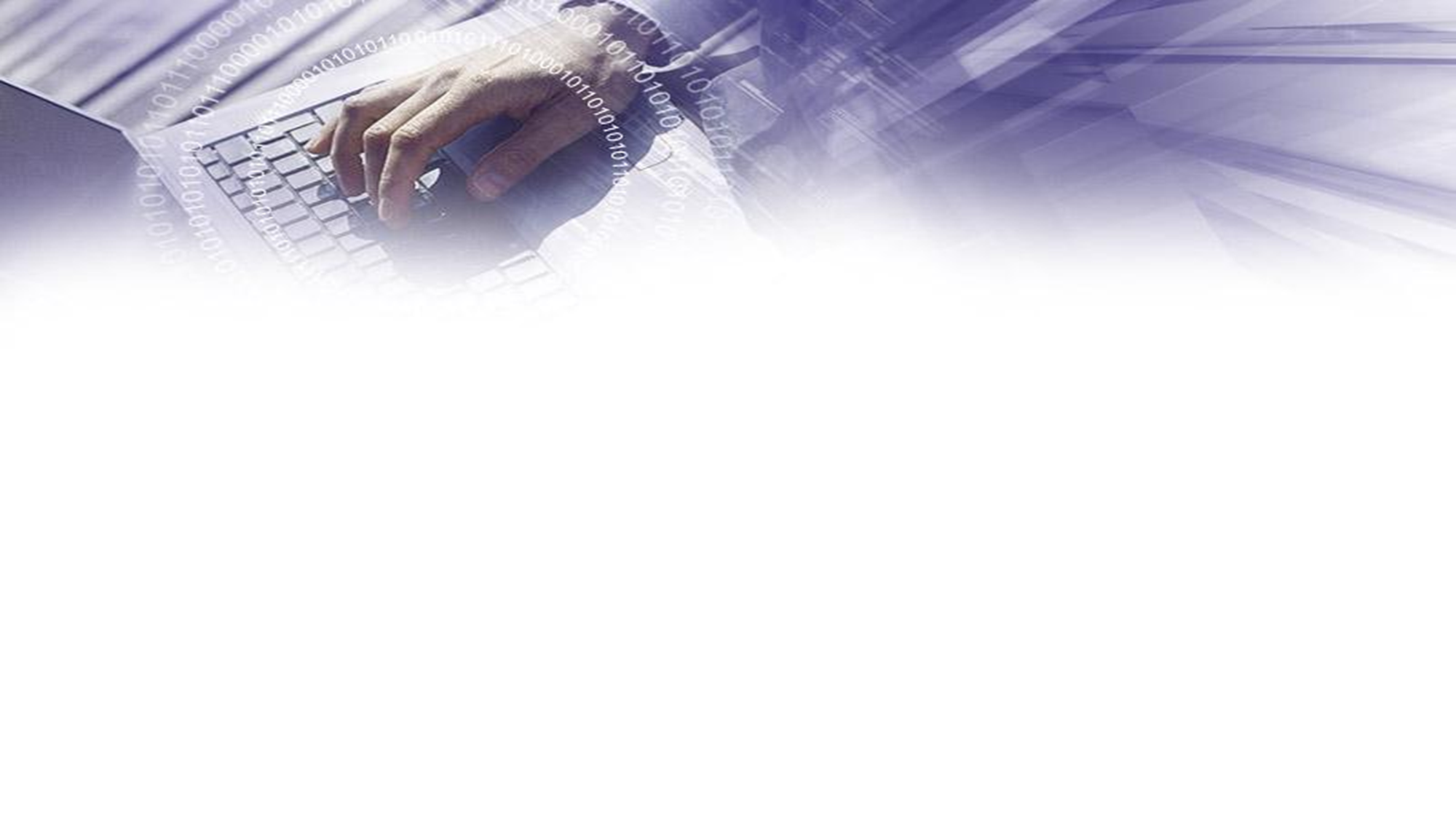 Для общества:

обеспечение интересов личности в информационной сфере;
построение правового социального государства;
упрочение демократии, построение информационного общества;
достижение и поддержание общественного согласия;
предотвращение манипулирования массовым сознанием;
приоритетное развитие современных телекоммуникационных                   технологий, сохранение и развитие отечественного научного                              и производственного потенциала;
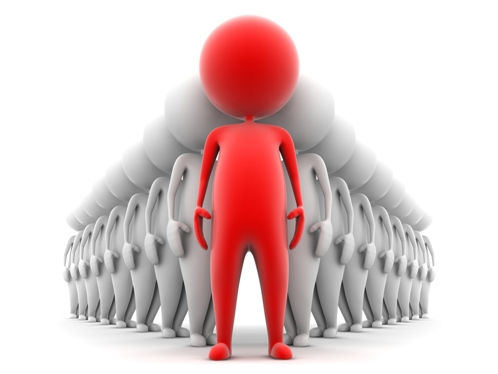 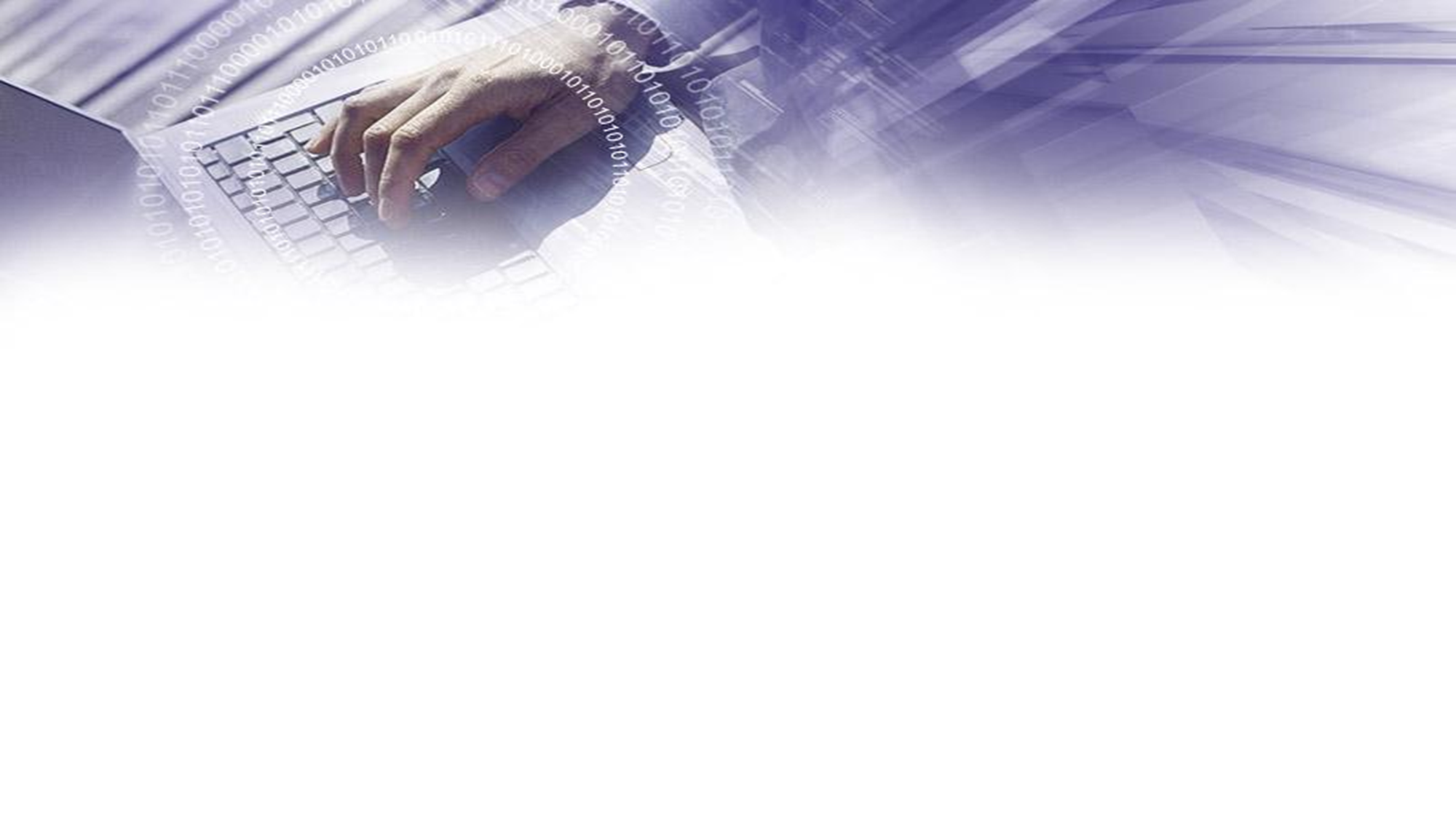 Для государства:

создание условий для реализации интересов личности и общества в информационной сфере и их защита;
формирование институтов общественного контроля за органами государственной власти;
безусловное обеспечение законности и правопорядка;
создание условий для гармоничного развития российской информационной инфраструктуры;
формирование системы подготовки, принятия и реализации решений органами государственной власти;
защита государственных информационных систем и государственных информационных ресурсов, в том числе государственной тайны;
защита единого информационного пространства страны;
развитие равноправного и взаимовыгодного международного сотрудничества.
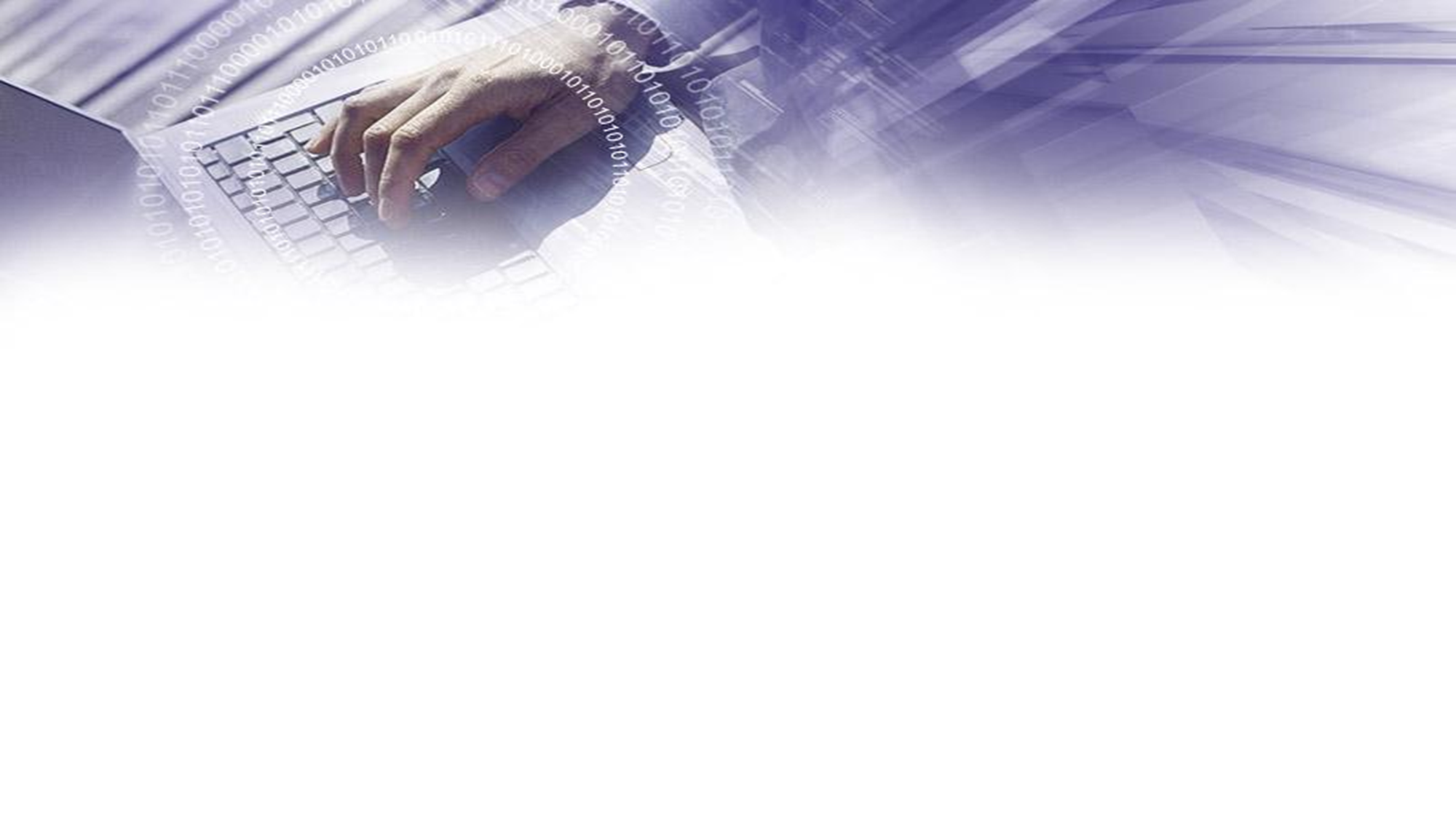 К основным задачам в области обеспечения информационной безопасности относятся:
формирование и реализация единой государственной политики по обеспечению защиты национальных интересов от угроз в информационной сфере;
разработка и создание механизмов формирования и реализации государственной информационной политики России;
совершенствование законодательства РФ в области обеспечения информационной безопасности;
определение полномочий органов государственной власти РФ в области обеспечения информационной безопасности;
развитие и совершенствование системы обеспечения информационной безопасности РФ;
координация деятельности органов государственной власти по обеспечению информационной безопасности;
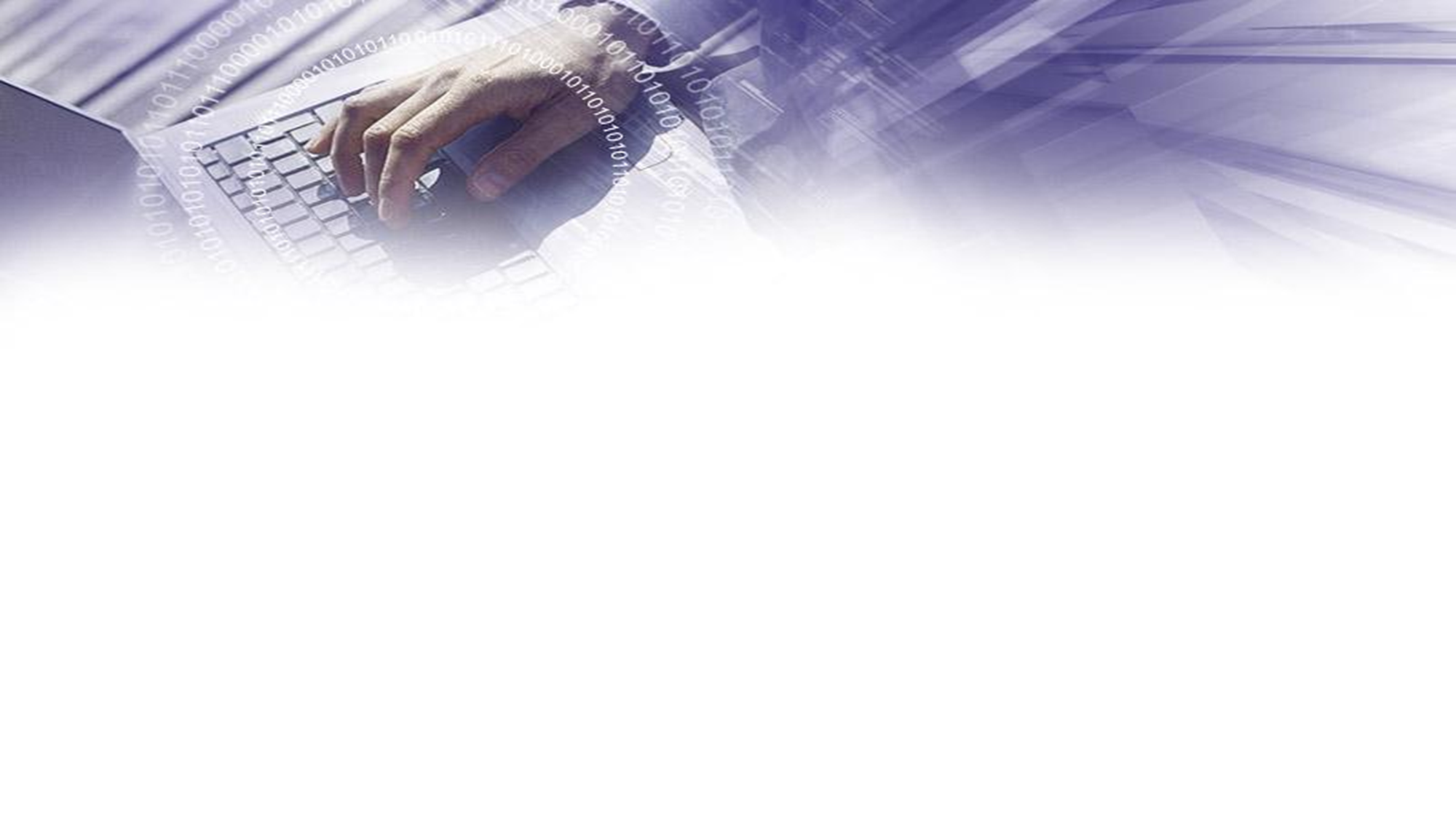 совершенствование и защита отечественной информационной инфраструктуры, ускорение развития новых информационных технологий;
проведение единой технической политики в области обеспечения информационной безопасности РФ; 
разработка критериев и методов оценки эффективности систем и средств обеспечения информационной безопасности РФ;
обеспечение технологической независимости РФ, развитие отечественной индустрии телекоммуникационных и информационных средств;
развитие научно-практических основ обеспечения информационной безопасности Российской Федерации;
разработка современных методов и средств защиты информации, прежде всего, используемых в системах управления войсками и оружием, экологически опасными и экономически важными производствами;
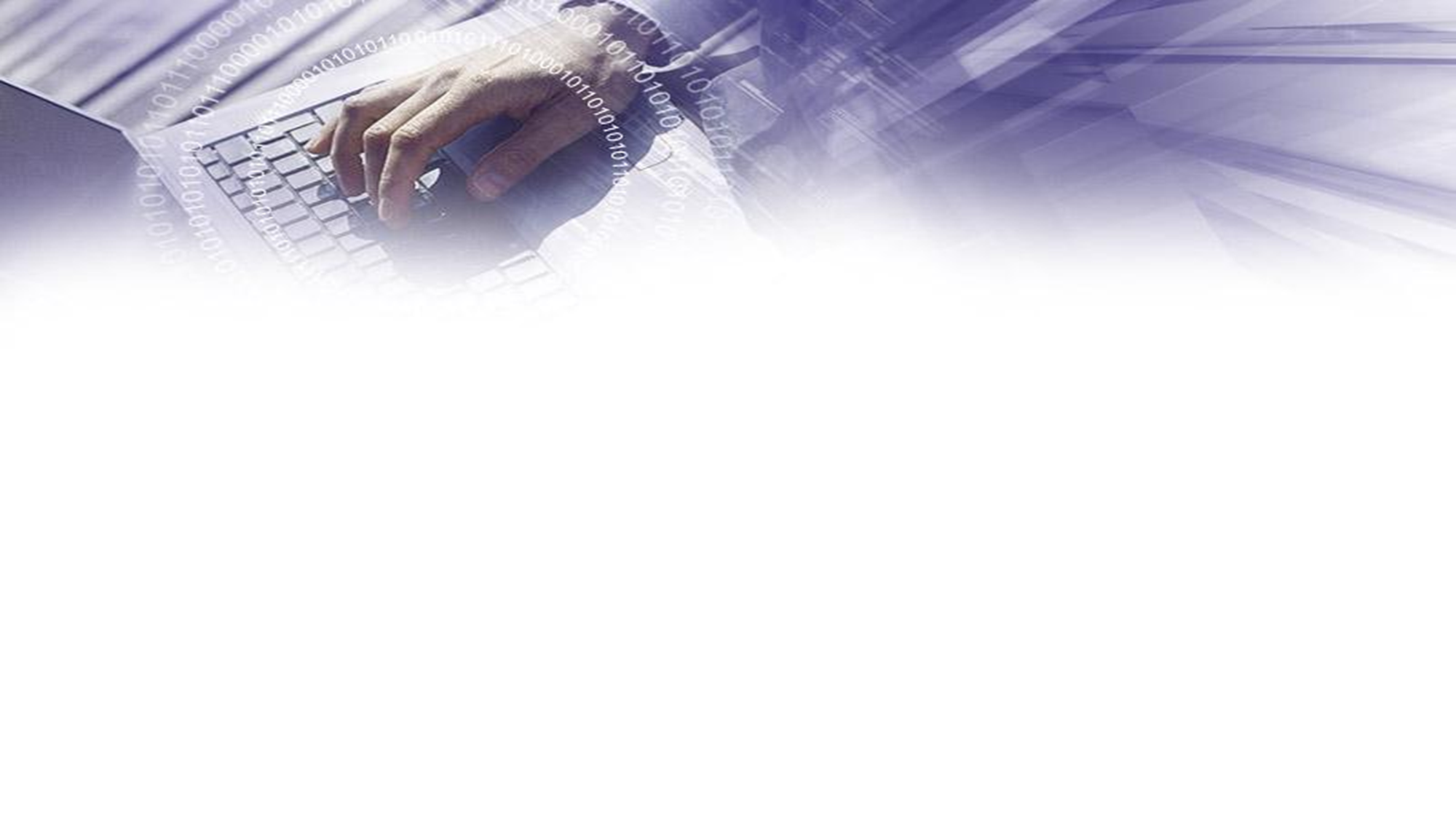 создание и развитие современной защищенной технологической основы управления государством в мирное время, в чрезвычайных ситуациях и в военное время;
защита государственных информационных ресурсов, прежде всего в федеральных органах государственной власти, на предприятиях оборонного комплекса, в том числе государственной тайны;
противодействие угрозе развязывания противоборства в информационной сфере;
создание единой системы подготовки кадров в области обеспечения информационной безопасности;
организация международного сотрудничества по обеспечению информационной безопасности при интеграции России в мировое информационное пространство на условиях равноправного партнерства.
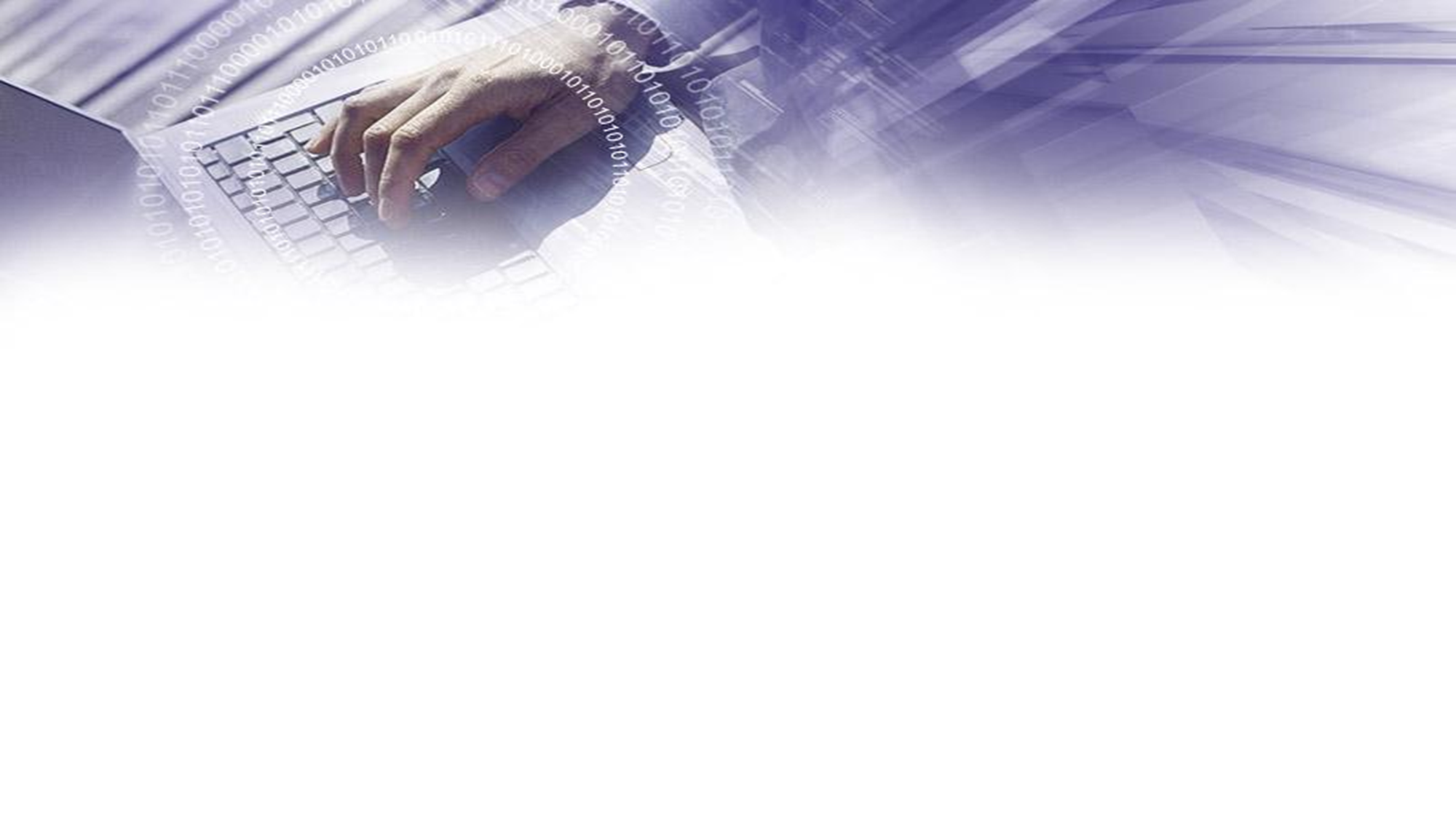 Закон «О правовой охране программ для ЭВМ и баз данных»
 ► Дает юридически точное определение понятий, связанных с авторством и распространением компьютерных программ и баз данных. 
► Он определяет, что авторское право распространяется на указанные объекты, являющиеся результатом творческой деятельности автора. 
► Автор (или авторы) имеет исключительное право на выпуск в свет программ и БД, их распространение, модификацию и другое использование.
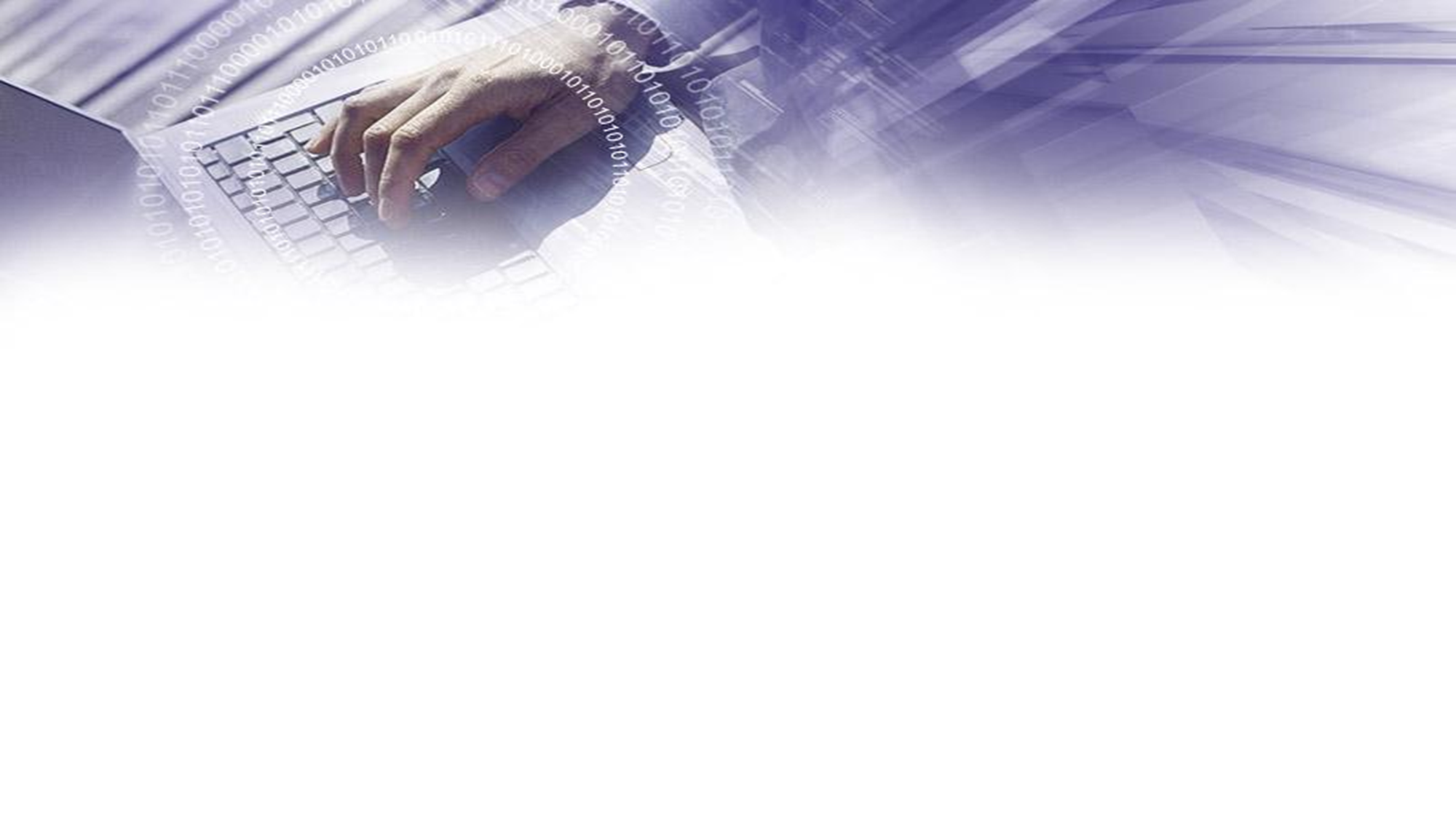 Имущественные права
 
► Имущественные права на указанные объекты, созданные в порядке выполнения служебных обязанностей или по заданию работодателя, принадлежат работодателю. 
► Имущественные права, в отличие от авторских, могут быть переданы иному физическому или юридическому лицу на договорной основе.
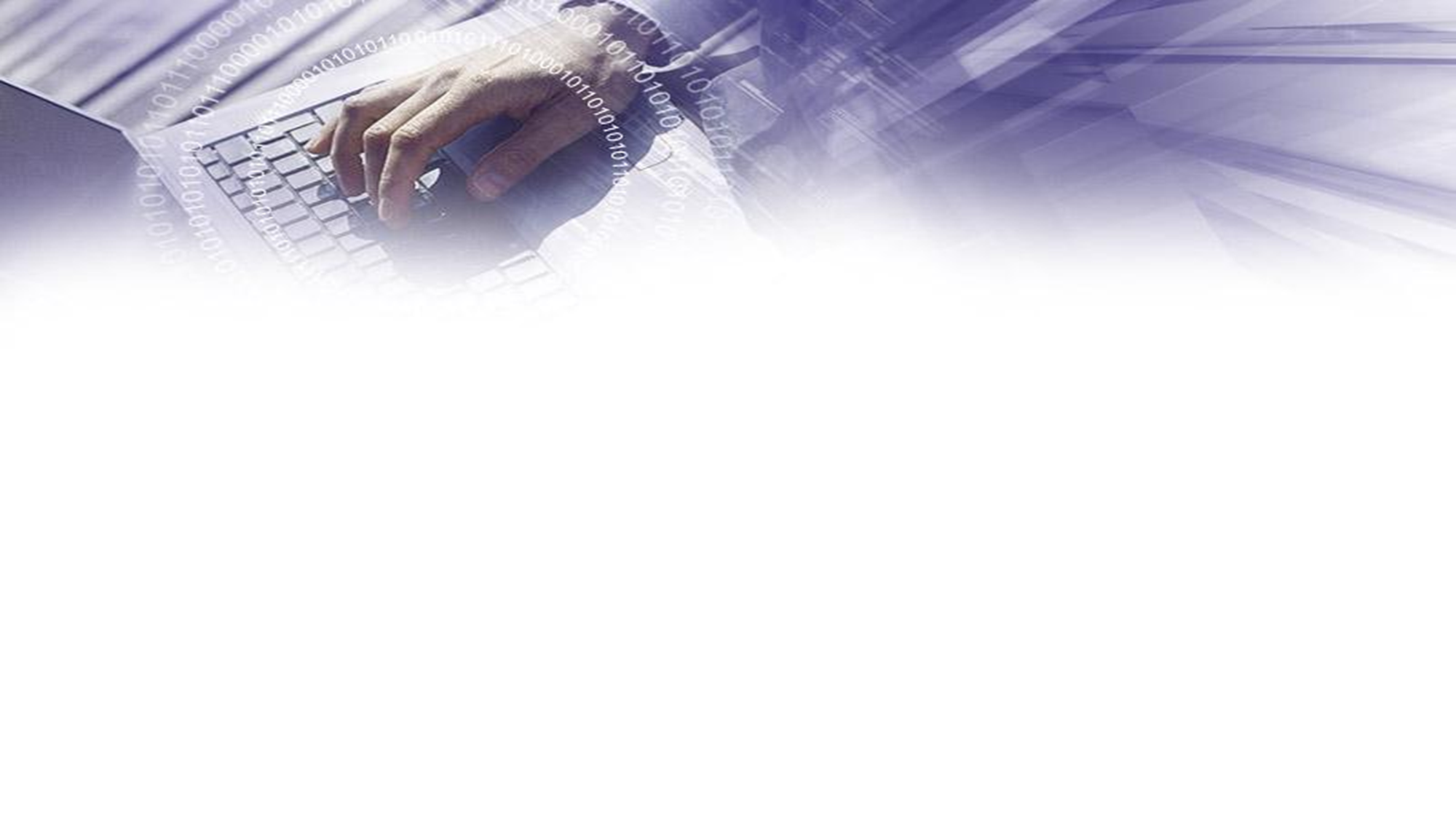 Закон «Об информации, информатизации и защите информации» 
► частично решает вопросы правового регулирования на информационном рынке защиты прав и свобод личности от угроз и ущерба, связанных с искажением, порчей, уничтожением персональной информации. 
► Закон рассматривает информационные ресурсы в двух аспектах: 
❖ как материальный продукт, который можно покупать и продавать; 
❖ как интеллектуальный продукт, на который распространяется право интеллектуальной собственности, авторское право.
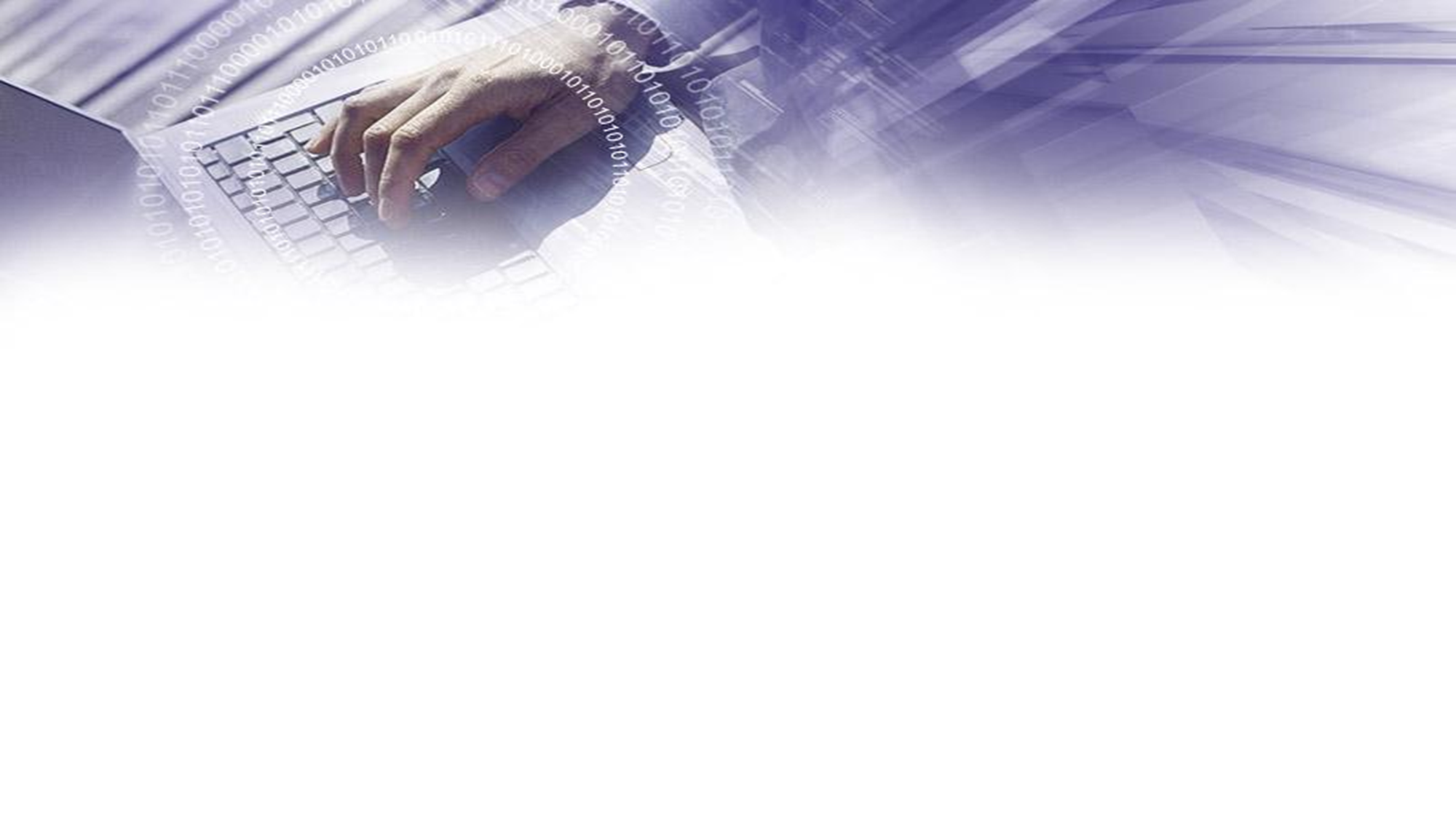 Статья 11 закона «Информация о гражданах (персональные данные)»
 ► В ней содержатся гарантии недопущения сбора, хранения, использования и распространения информации о частной жизни граждан, недопустимости использования собранной любым путем информации для дискриминации граждан по любому признаку.
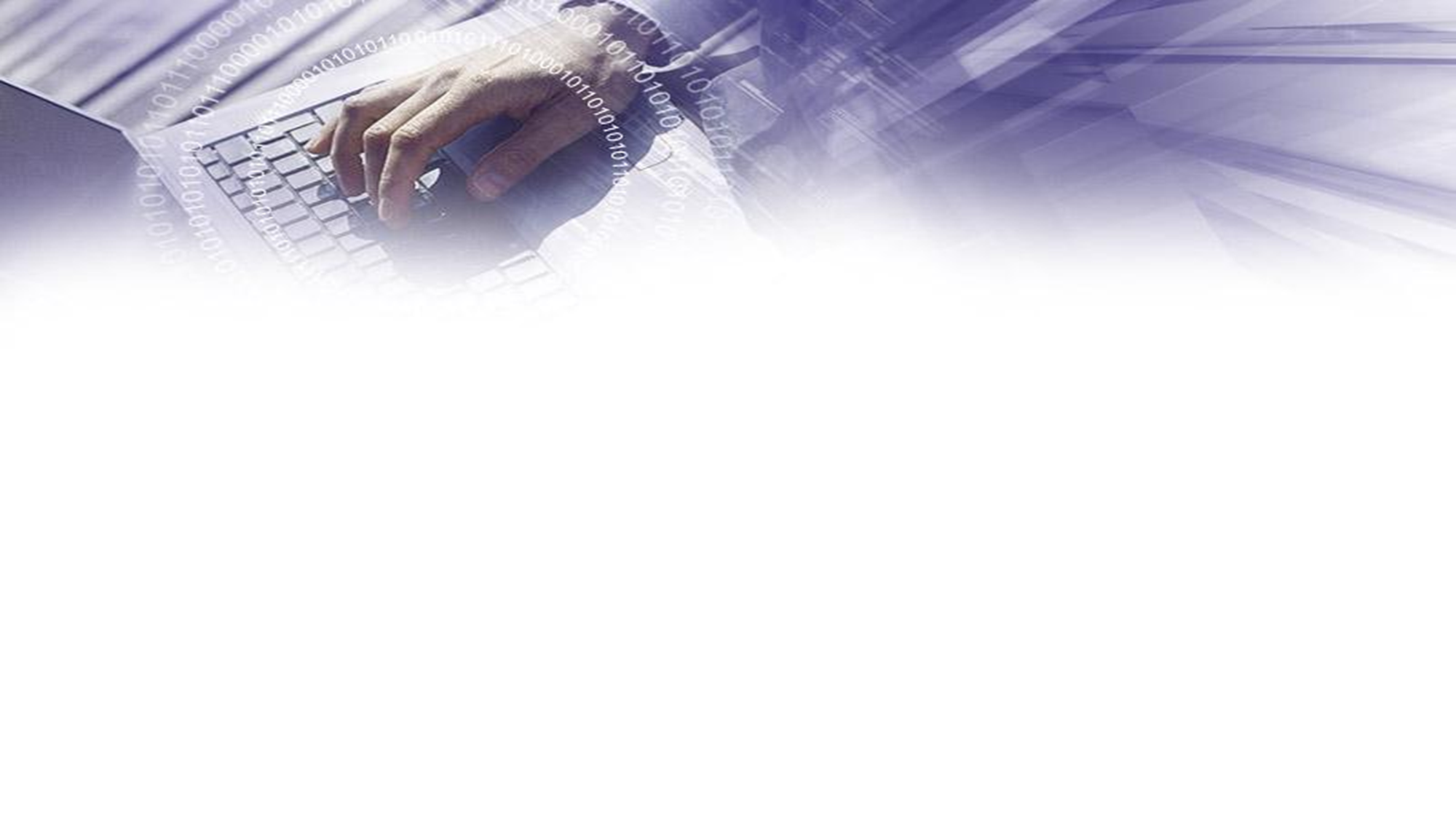 «Преступления в сфере компьютерной информации» 

Он определил меру наказания за некоторые виды преступлений, ставших, к сожалению, распространенными: 
► Неправомерный доступ к компьютерной информации; 
► Создание, использование и распространение вредоносных программ для ЭВМ; 
► Умышленное нарушение правил эксплуатации ЭВМ и их сетей.
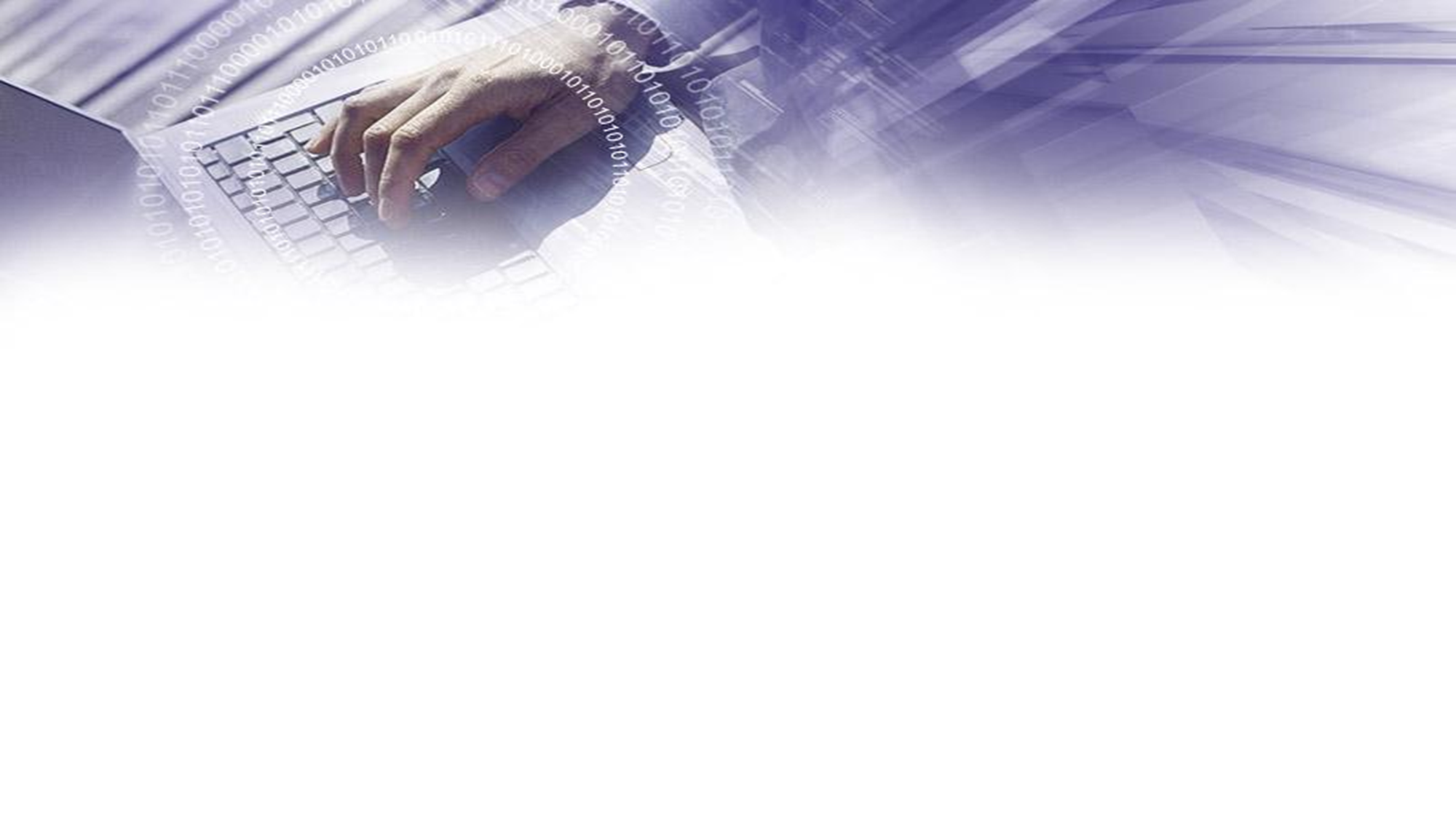 Доктрина информационной безопасности Российской Федерации. 

► В доктрине формулируются методы обеспечения информационной безопасности страны (включая правовые, организационно-технические и экономические методы), а также особенности обеспечения информационной безопасности РФ в различных сферах общественной жизни: экономической, политической, в сфере обороны, науки и техники и др.
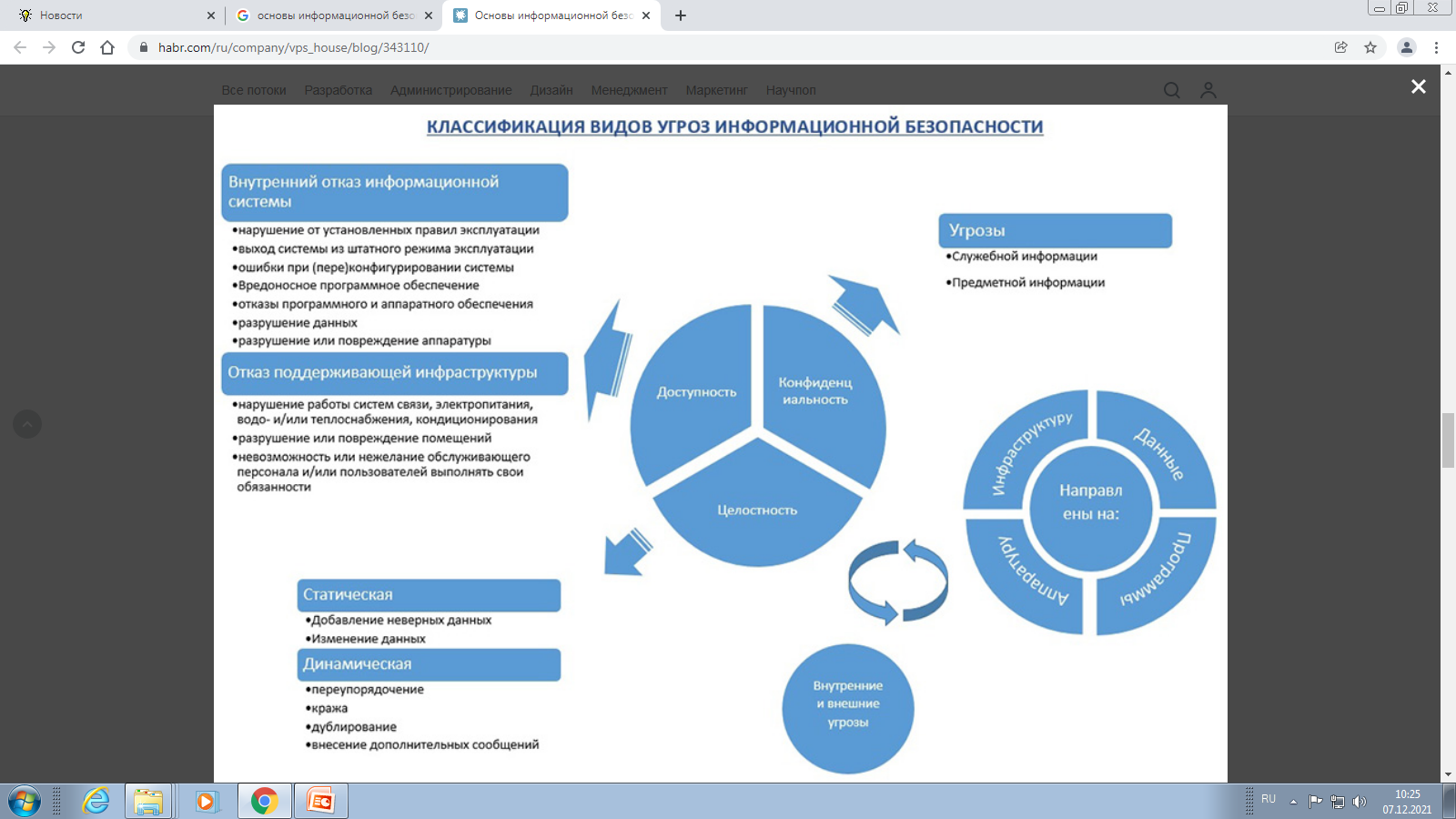 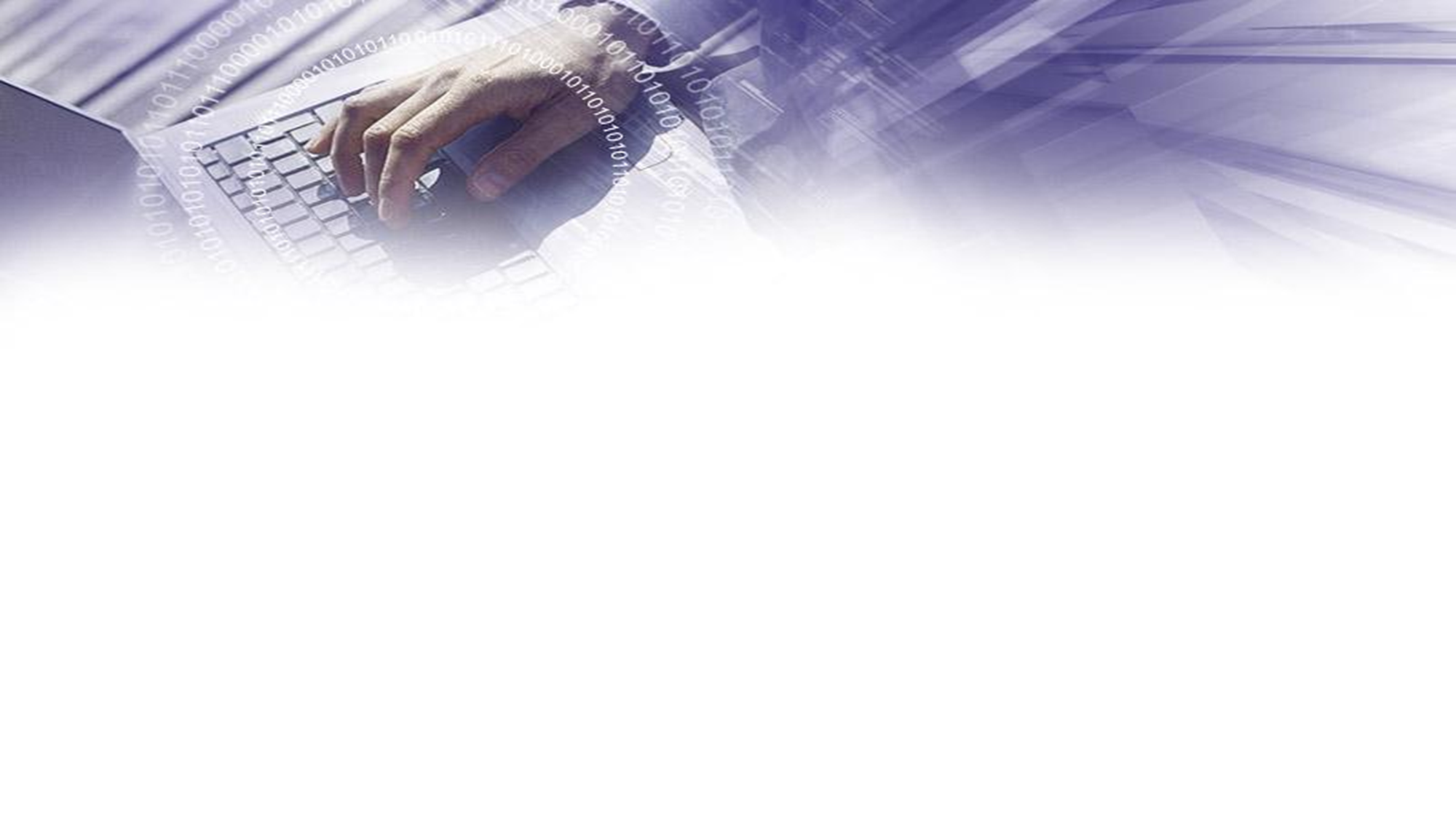 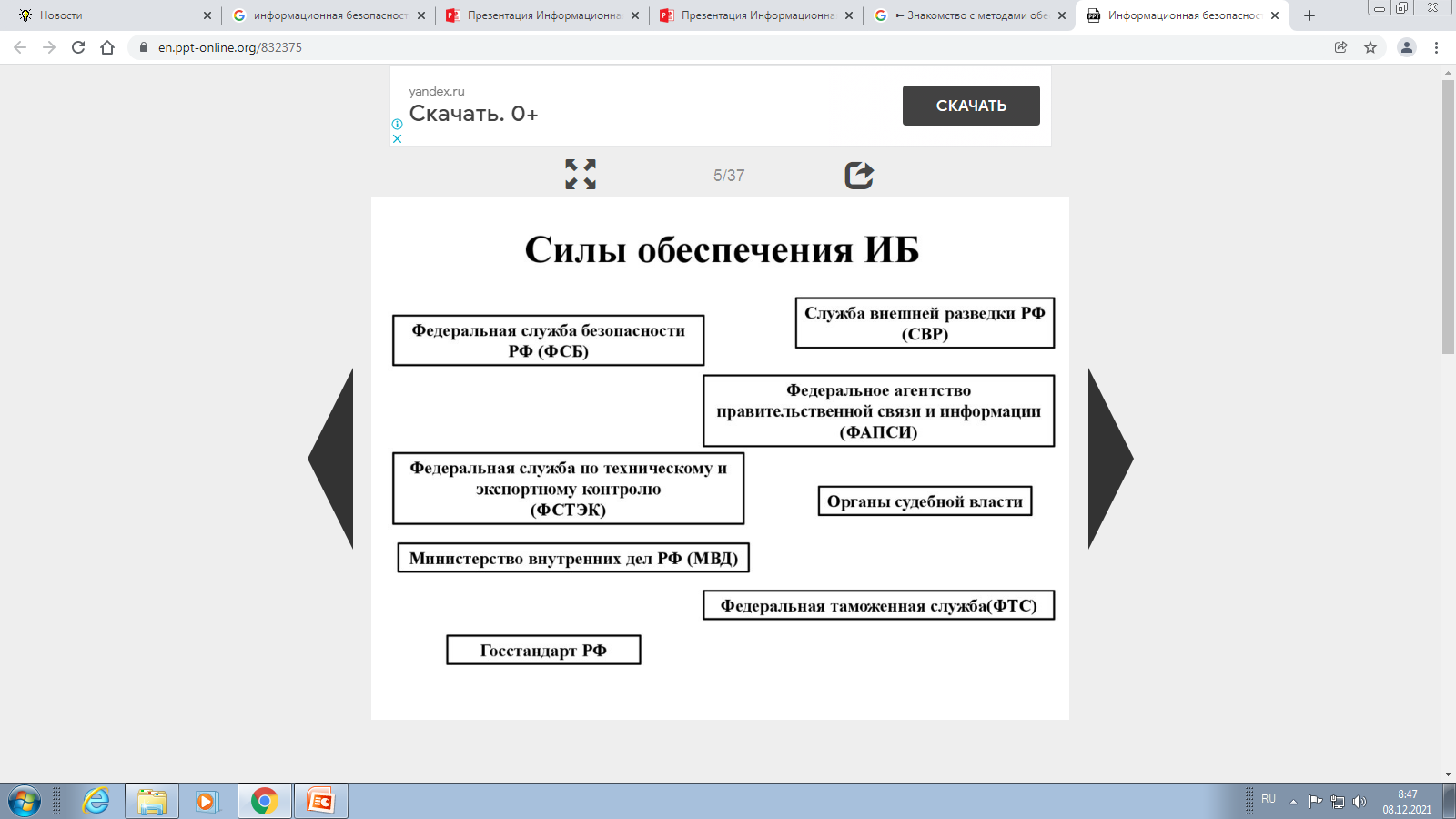 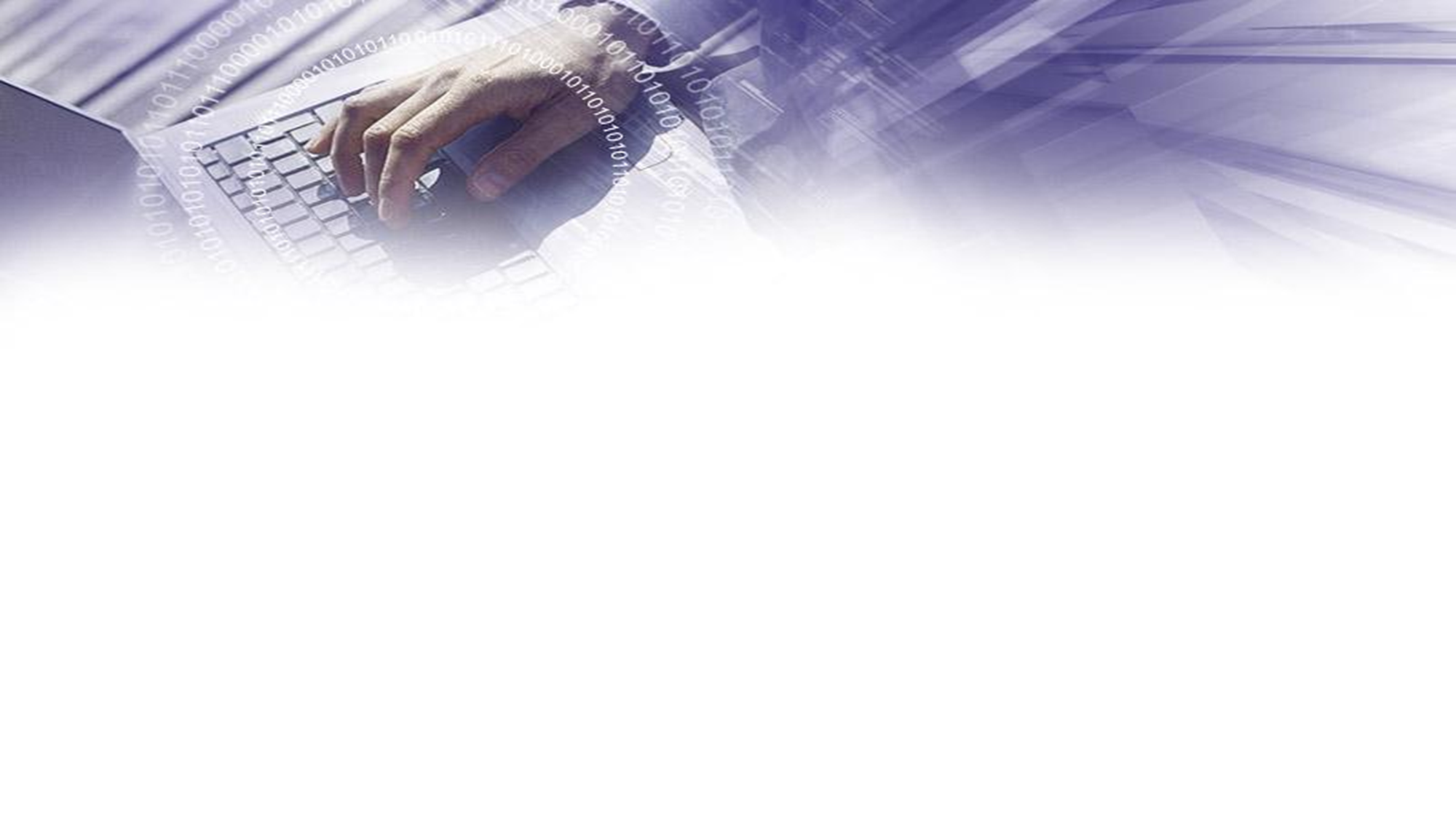 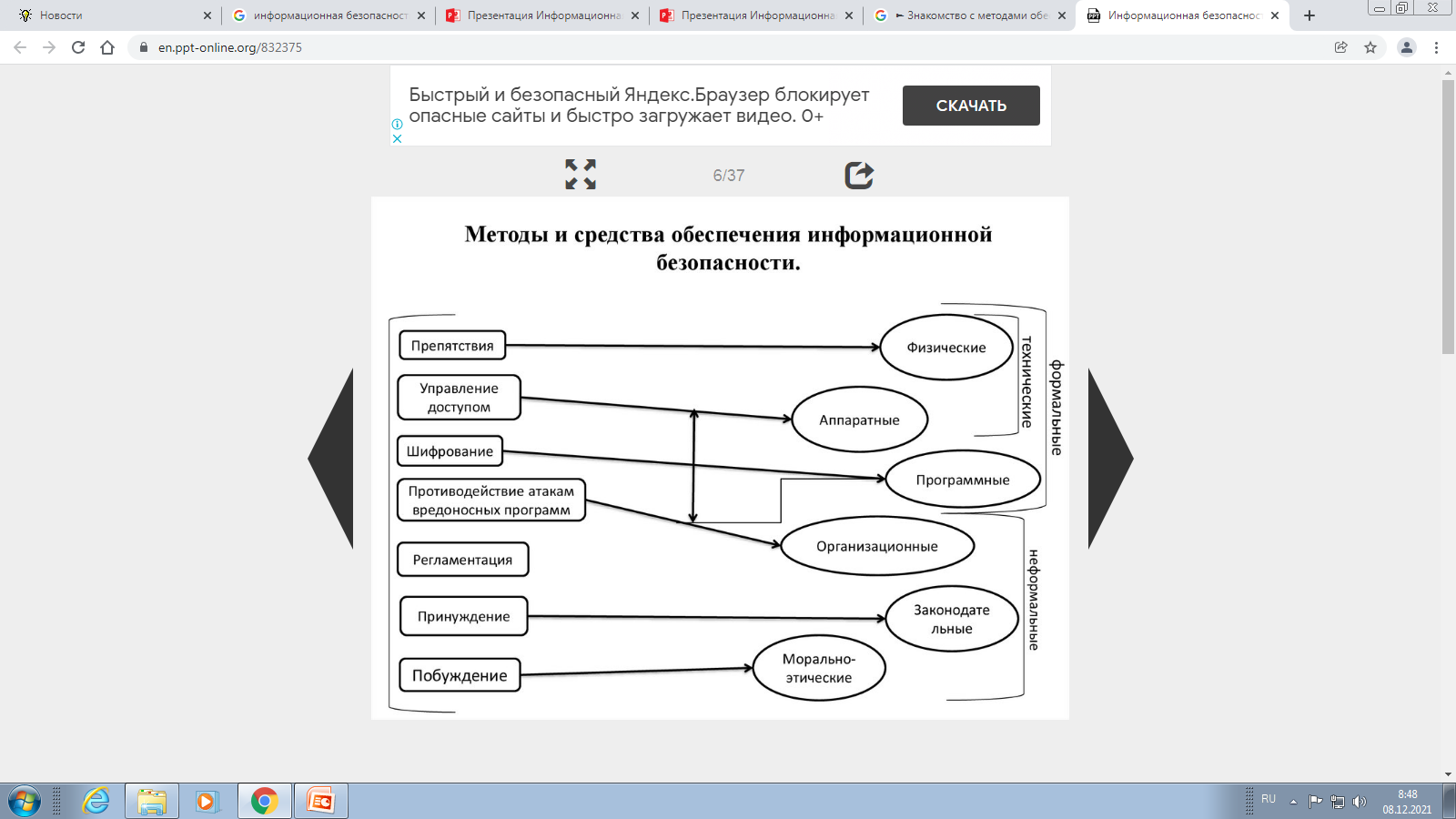 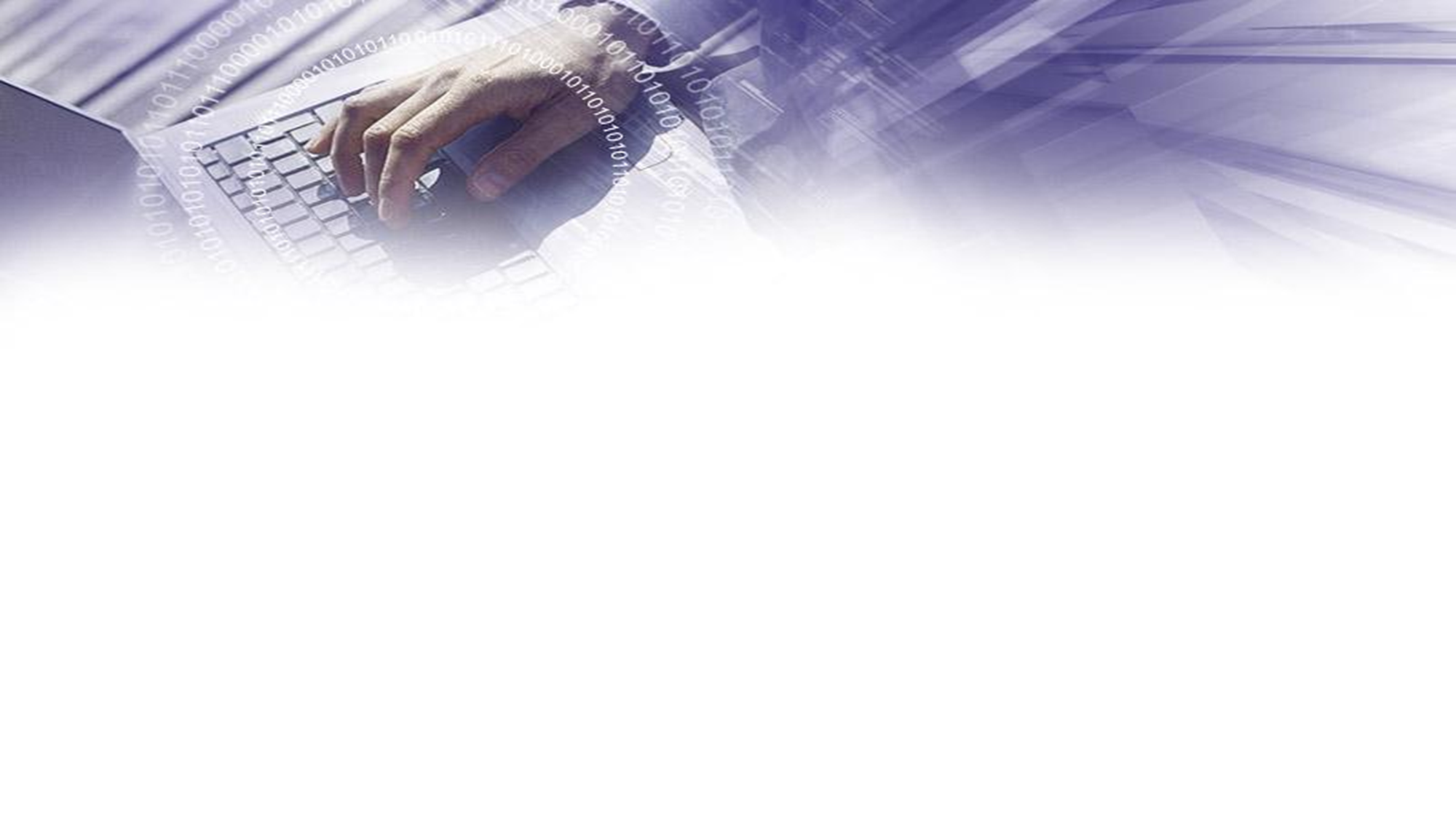 Домашнее задание:

 ► Найти и записать в тетрадь, какие существуют методы защиты информации